Martínez-Rubio A, DiazNuila-Alcazar M, Soria Cadena A, Martínez-Torrecilla R
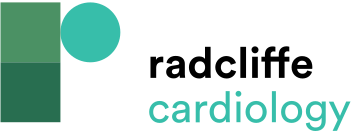 Table 1: Percentage Relative Risk Reduction for Major Events Determined by the Pivotal Clinical Trials of Direct-acting Oral Anticoagulants versus Warfarin
Citation: European Cardiology Review 2016;11(2):118–22
https://doi.org/10.15420/ecr.2016:30:1
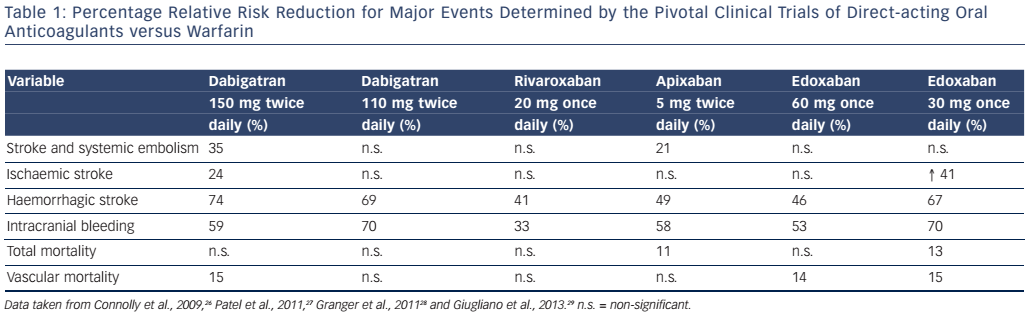